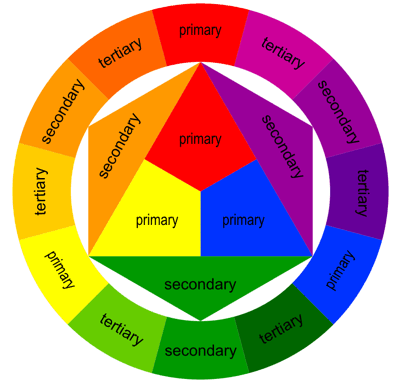 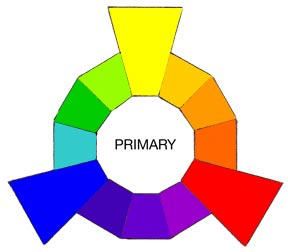 Primary Colors are the root of every other hue imaginable.
*Think of the three Primaries as the Parents in the family of colors.
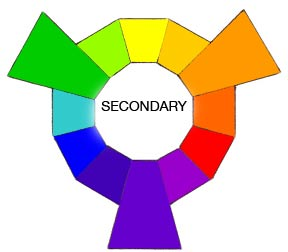 Yellow + Red = ORANGE

Red + Blue = VIOLET or PURPLE

Blue + Yellow = GREEN
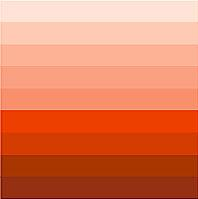 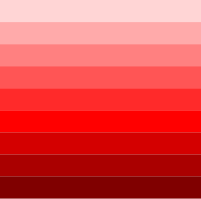 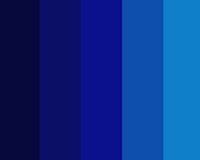 Monochromatic colors
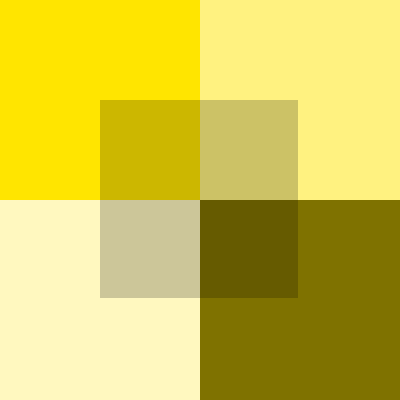 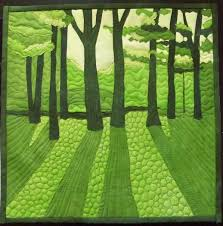 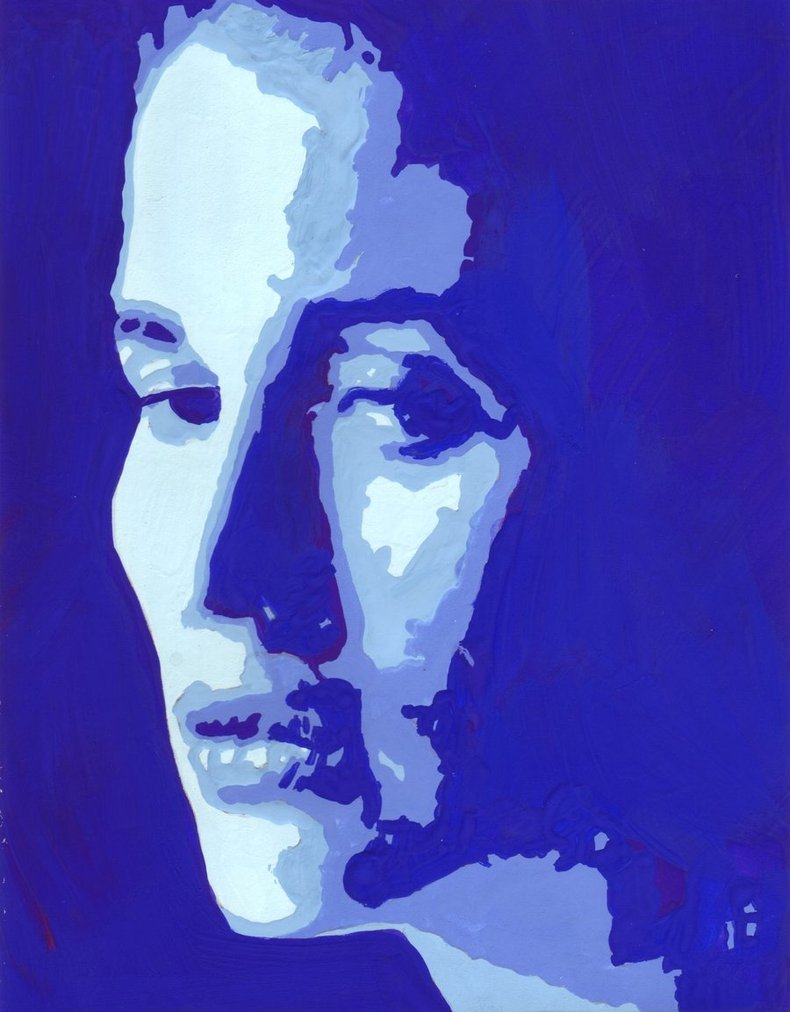 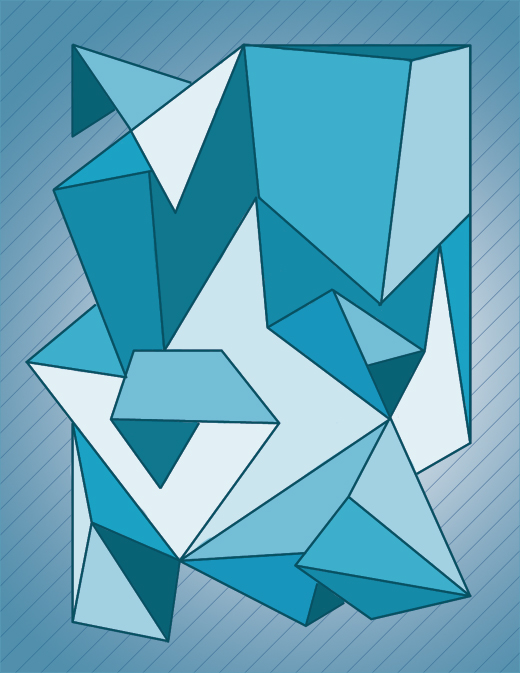 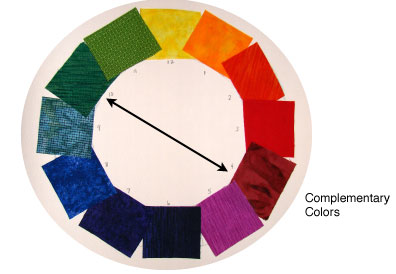 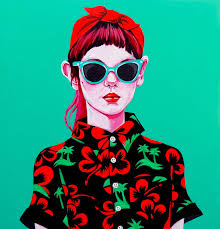 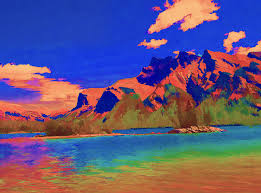 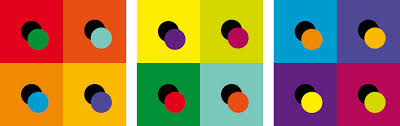 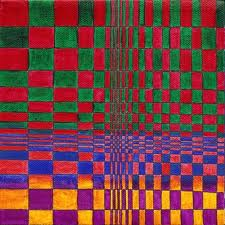 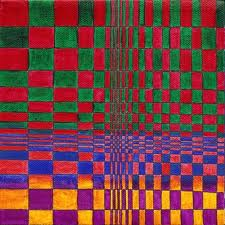 What you need to know…
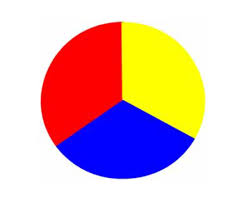 Primary Colors 
the root of every other hue imaginable.
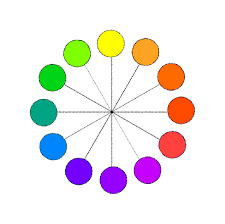 Complementary colors
 colors directly opposite each other in the color spectrum.
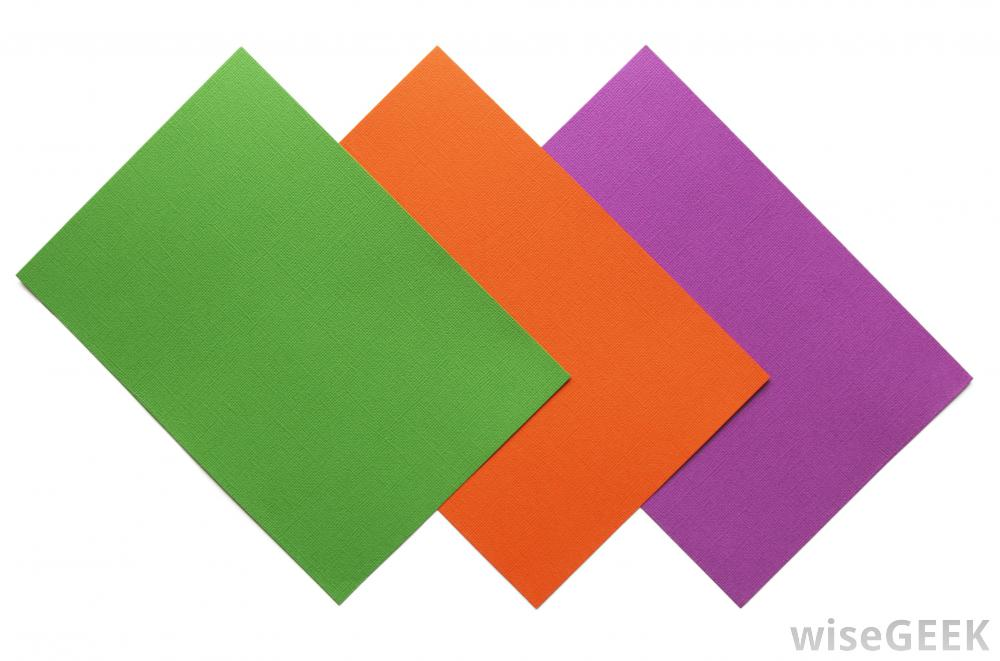 Secondary Colors
a color resulting from the mixing of two primary colors. (Green, orange, purple)
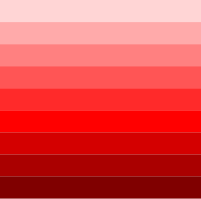 Monochromatic colors
tints, tones, and shades of a single hue.